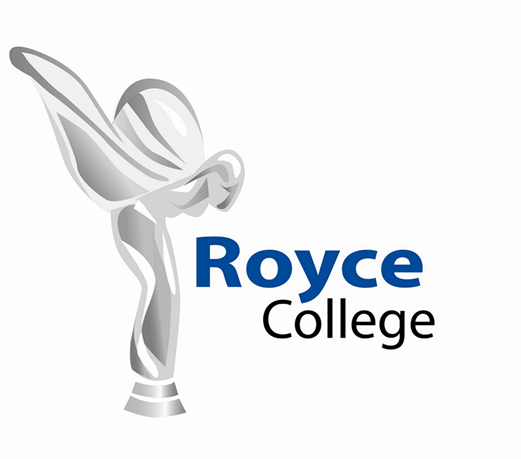 Royce College
Welcome
Mrs Brazier

SLT link for Royce and Head of behaviour
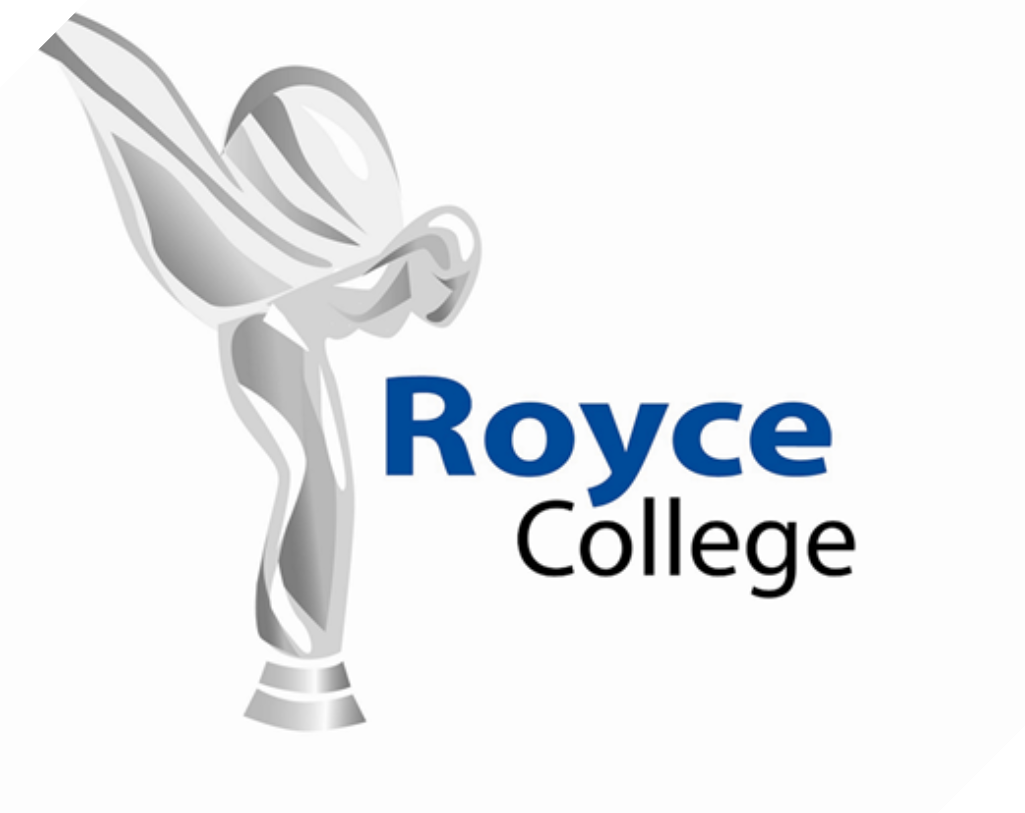 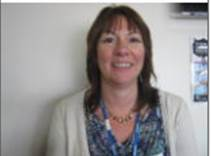 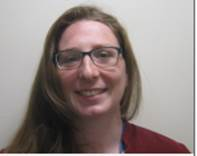 Miss Monaghan

Head of Royce College
KEY STAFF
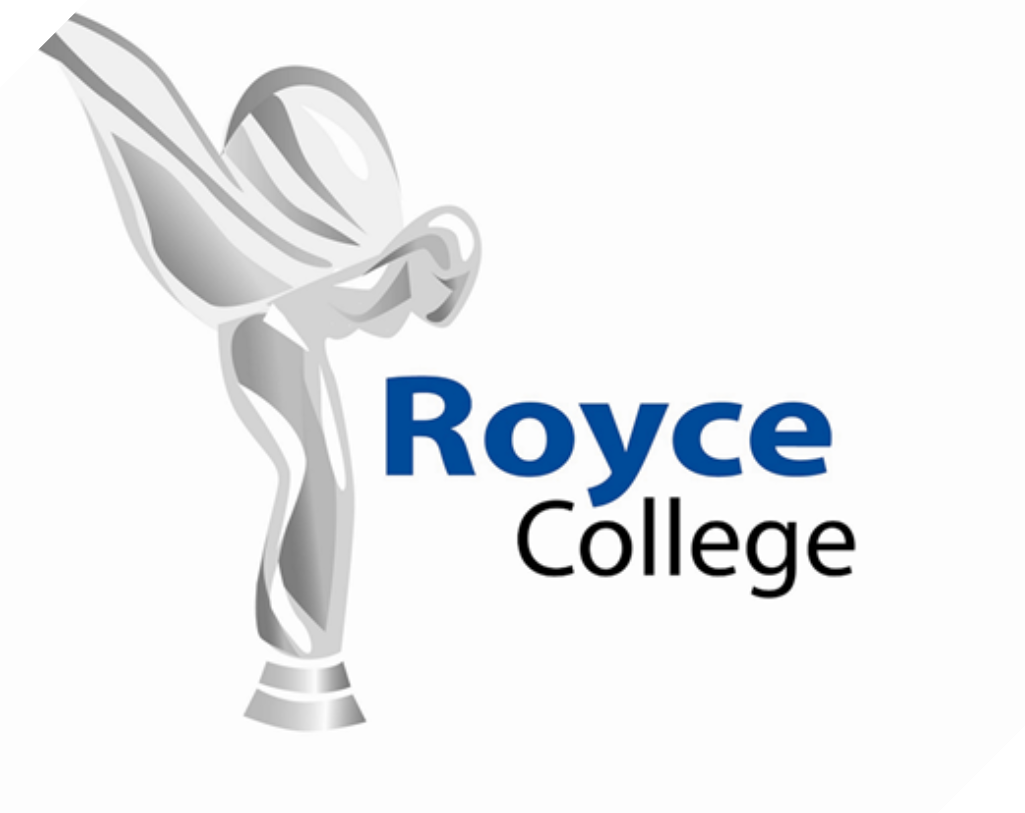 Form tutors

7EEM  Ms Emberson

7NGO  Ms Gomes

7MBU  Mrs Buckle
Key staff
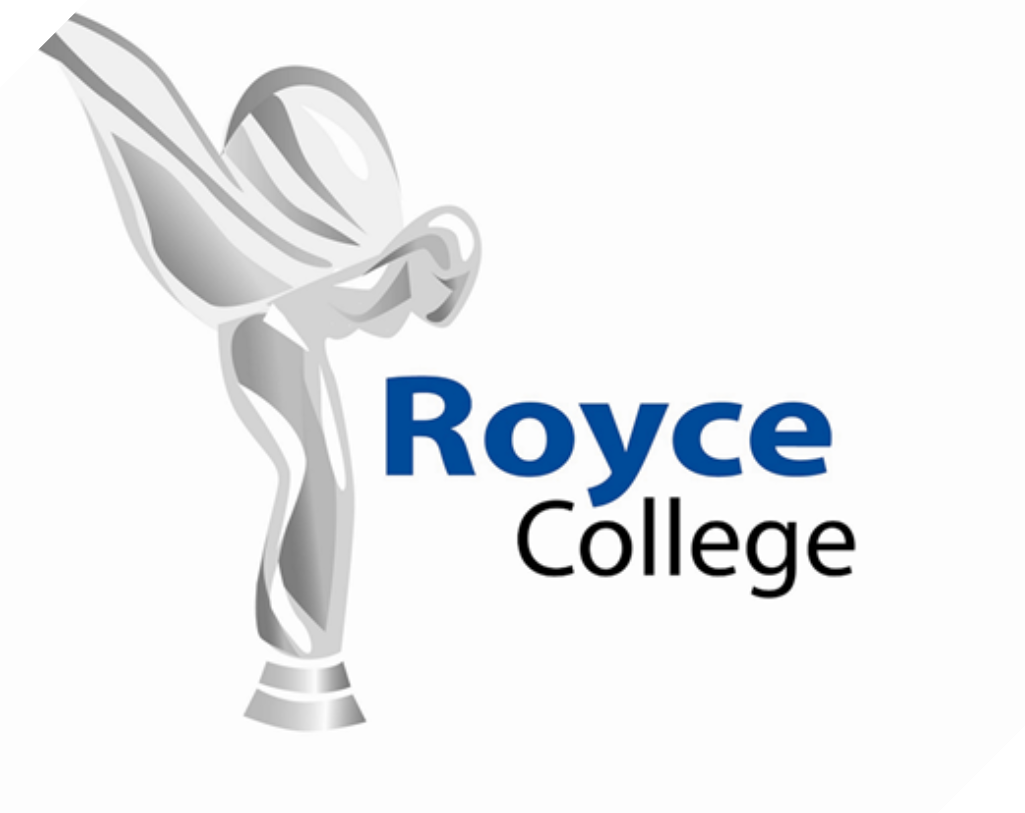 Named after Sir Frederick Henry Royce who co-founded Rolls Royce
Our College colour is blue
About Royce college
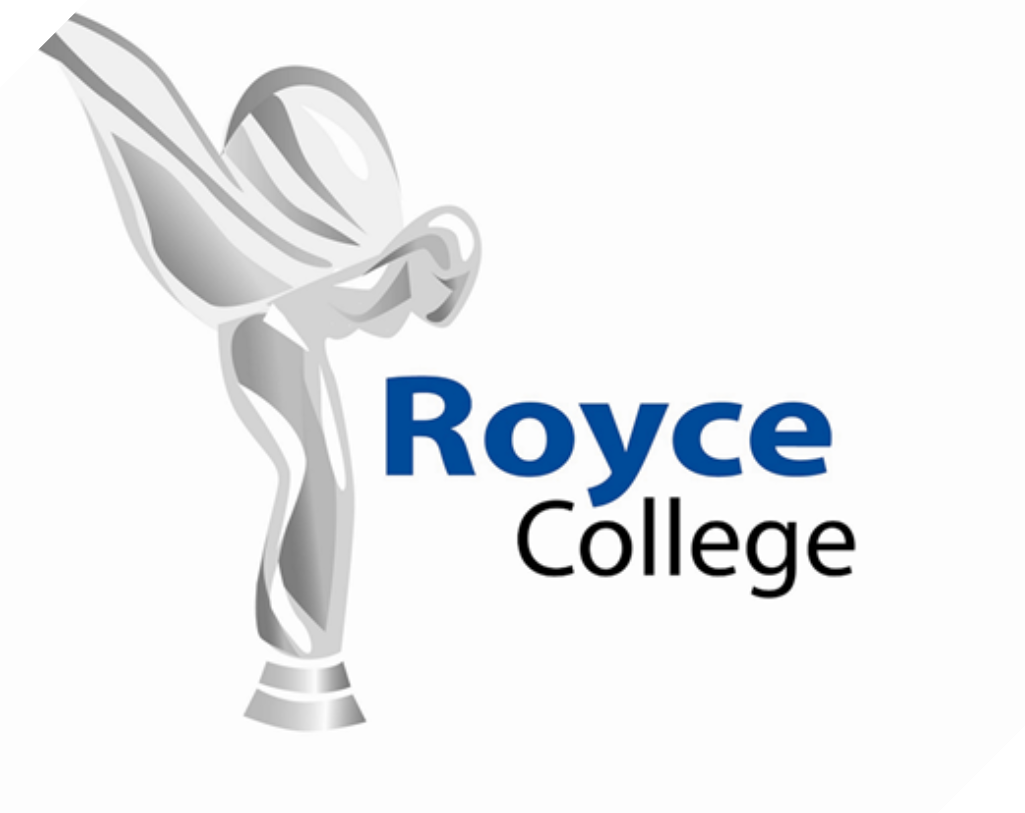 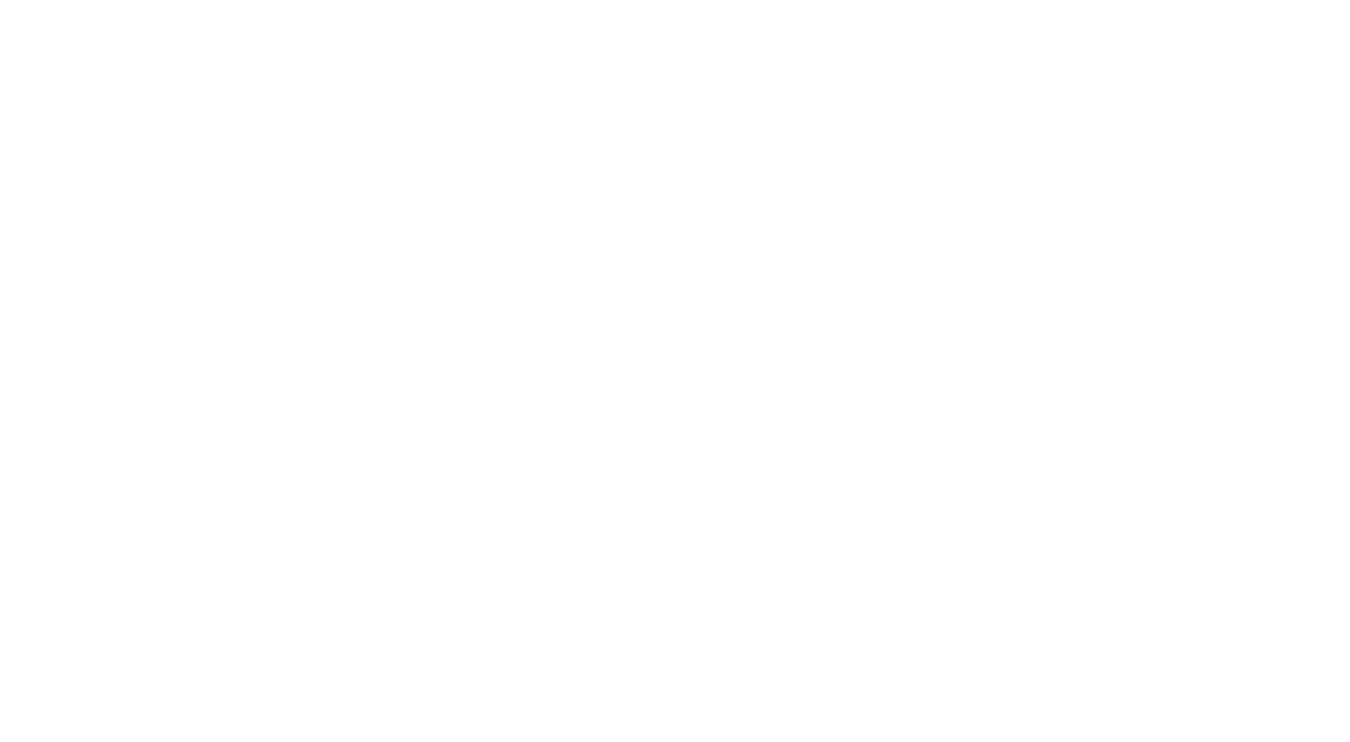 School website
Outdoor coats should be waterproof and are only permitted outdoors.
Conduct cards. 
Piercings – one small stud in each ear lobe.
No jewellery/ bracelets or rings – with the exception of wristwatch and one charity band.
Hair colour should be natural.
Extreme hairstyles are not permitted, nothing less than a no.2
Skirt should not be rolled up and must be pleated.
Shoes must be leather or leather looking school shoes, no trainers, no logo shoes, no air force ones.
UNIFORM RULES AND EXPECTATIONS
BFL is a system designed to encourage our students to behave in a manner which enables learning.
There are a number of rewards and celebrations for students who achieve 2s and 1s in their lessons. 
We want to celebrate this excellent behaviour as we know it impacts positively on learning 
There are a number of rewards and celebrations for students who achieve 2s and 1s in their lessons. 
We want to celebrate this excellent behaviour as we know it impacts positively on learning 
Swans, celebration assembly, attendance stars, Golden Tickets, and post cards, subject stars.
Behaviour for learning
Attendance
No mobile phones are permitted between 8:40 and 3:10.
Phones must be switched off and in their pocket.
If you need to get hold of your child or you child needs to get hold of you, then we can contact you or please ring school.
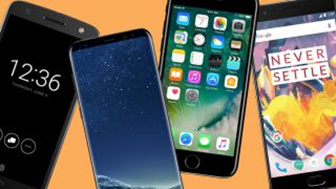 Mobile phones
Check your child’s organiser daily.
Please sign it weekly. 
Encourage your child to pack their bag the night before.
Make sure they have all their equipment.
Make sure they have a good breakfast.
Have a good look at the school’s web site and policies. 
Encourage them to make friends, relax, enjoy their day and get involved in the Alsager way.
How can I help my child?
8.40 start
Rest of the school at 11.05
They will spend the morning with their Form Tutor
Lessons from P4
First day